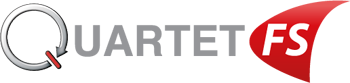 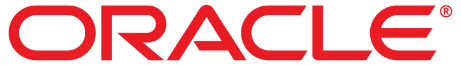 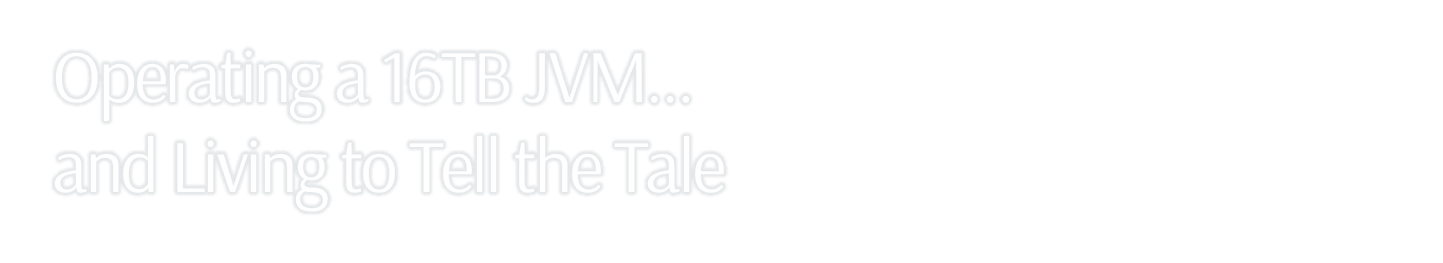 Antoine Chambille
Head of Research & Development, Quartet FS
	@activepivot

Amir Javanshir
Principal Software Engineer, Oracle
	@Amir_Javanshir
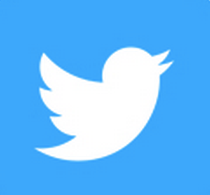 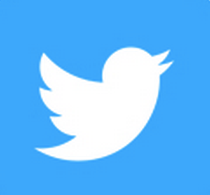 Credit Risk Use Case
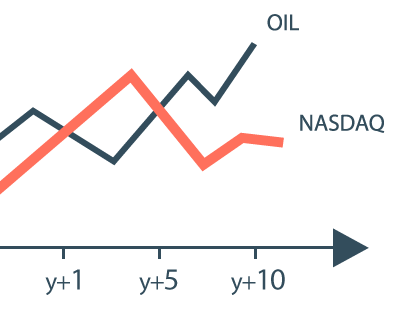 Monte-Carlo simulation of future market data
Aggregate the valuation distribution vectors
x 5000
RISK ENGINES
Valuation of financial instruments for each simulation
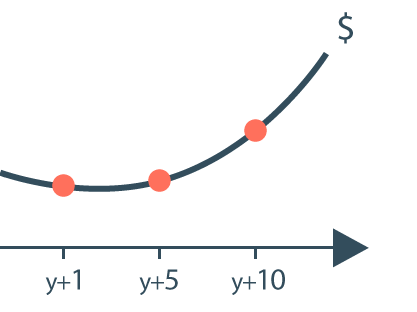 Perform probabilistic calculation on aggregated vectors
x 200time points
x 1Mtrades
ACTIVEPIVOT
= 8 TB of raw data
ActivePivot In-Memory Analytics
In-Memory Database…

Column Store
High Cardinality Bitmap Index
Multidimensional Aggregation
Designed for Multicore
… in Pure Java

Strong customization capabilities
Fast
Safe
Accessible to many
Oracle platform for in-memory computing
M6 Big Memory Machine: Terabyte Scale Computing leveraging Open Standards
384
3072
32
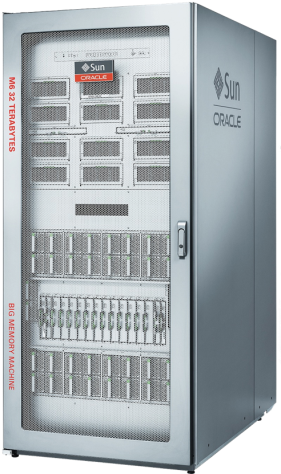 High Availability Build in
CORES
COMPUTETHREADS
TERABYTE 
SYSTEM
MEMORY
LOW Latency < 170ns
3
1.4
1
TERABYTES PER SECOND
SYSTEM 
BANDWIDTH
TERABYTES PER SECOND
MEMORY
BANDWIDTH
TERABYTE PER SECOND
I/O
BANDWIDTH
THE platform for in-memory computing
32 TERABYTE SYSTEM MEMORY
Off-Heap Memory (java.nio.Buffer)
// Allocate an array of doubles (in the heap)
double[] array = new double[1024*1024];
// ...
double value54 = array[54];
array[500] = array[100] + array[200];
// Allocate an off-heap buffer of doubles
DoubleBuffer buf = ByteBuffer.allocateDirect(8*1024*1024).asDoubleBuffer();
// ...
double value54 = buf.get(54);
buf.put(500, buf.get(100) + buf.get(200));
Off-Heap Memory (sun.misc.Unsafe)
// You know what this is
sun.misc.Unsafe UNSAFE = getUnsafe();

// Allocate 8MB of off-heap memory
long pointer = UNSAFE.allocateMemory(8*1024*1024);
UNSAFE.setMemory(pointer, 8*1024*1024, (byte) 0);

// ... 

double value54 = UNSAFE.getDouble(pointer + 8*54);
UNSAFE.putDouble(
   pointer + 8*500,
   UNSAFE.getDouble(pointer + 8*100) + UNSAFE.getDouble(pointer + 8*200)
);
Off-Heap Memory
Performance:
Off-Heap Memoryin the core data structures
Columns of numbers
Vectors of simulations
Hash tables
Indexes
Serialized objects
Usability:
Standard Java in the query engine
« Young » generation
1 to 4 ratio
3 TB Heap for queries and calculations
12 TB dataset Off-Heap
1 TO 4 RATIO

12 TB dataset Off-Heap
3 TB Heap for queries and calculations
« Old » generation
Unleashing Multi-Core Parallelism
Fork/Join Pool (©Doug Lea)
Reentrant thread pool
Work stealing

Lock-Free Data Structures
Dictionaries
Indexes
Queues

Lockless Transactions
Multiversion Concurrency Control
… are not enough

Scales on 4, 8, 16, 32 cores
Not much further

New approach required forMany-Cores architectures
Unleashing Many-Cores Parallelism
Before
After
DATA PARTITION
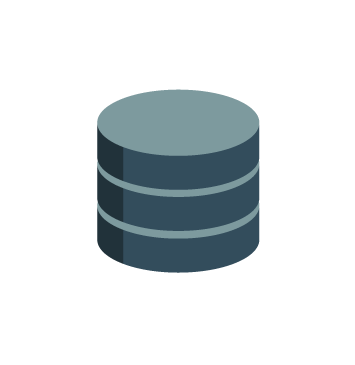 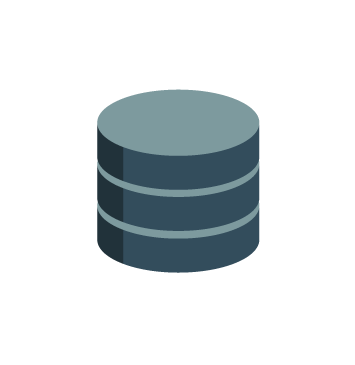 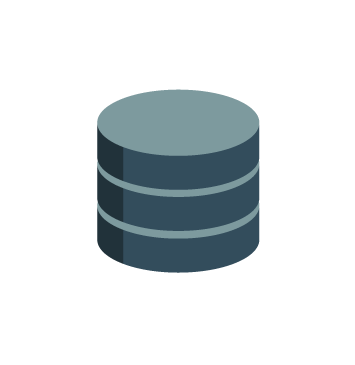 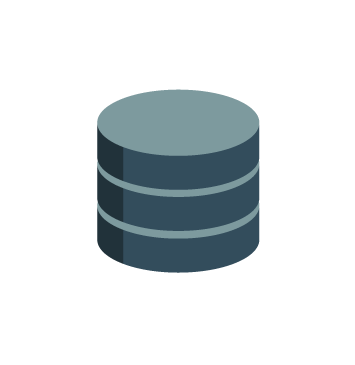 DATA
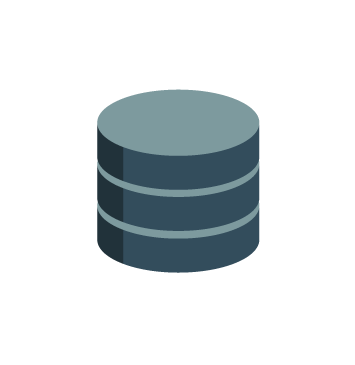 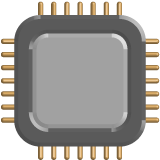 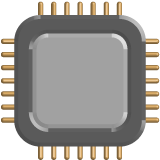 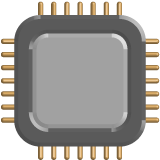 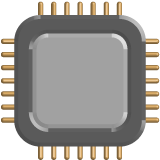 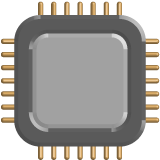 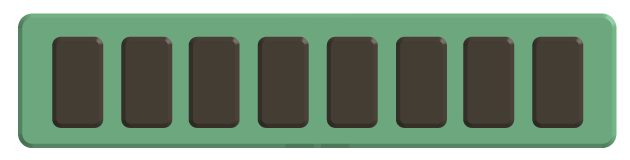 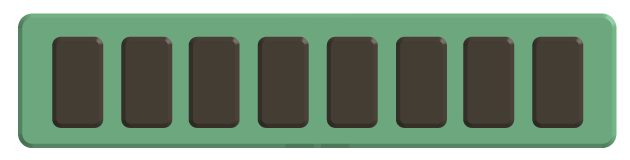 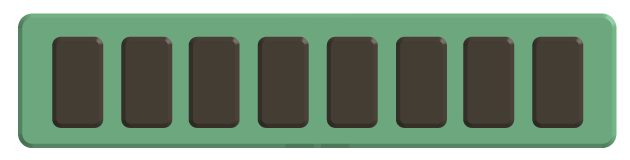 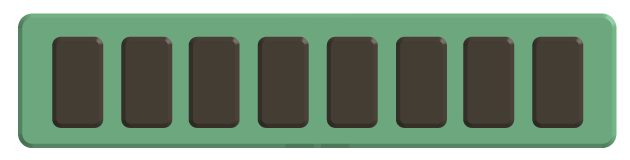 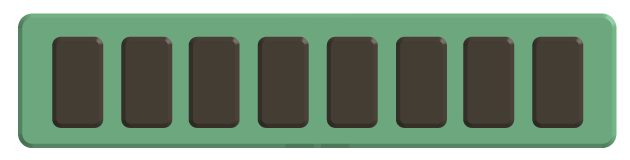 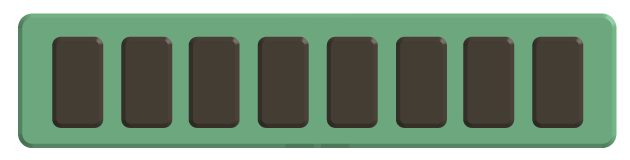 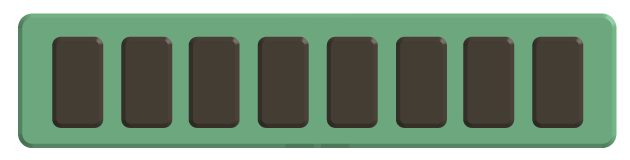 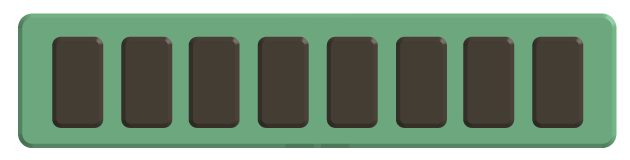 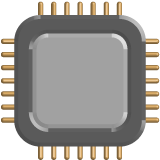 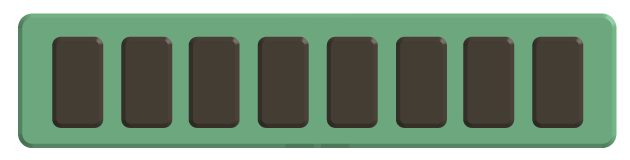 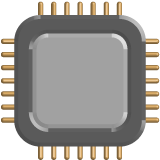 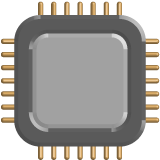 CPU
Unleashing Many-Cores Parallelism
1 thread
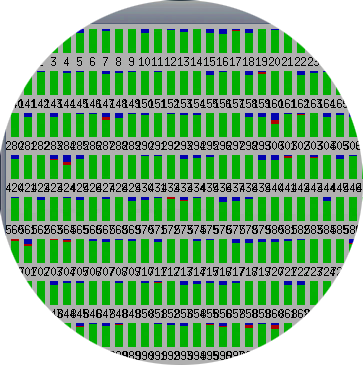 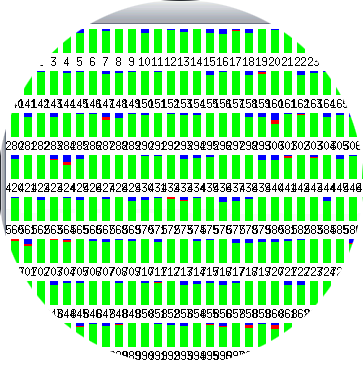 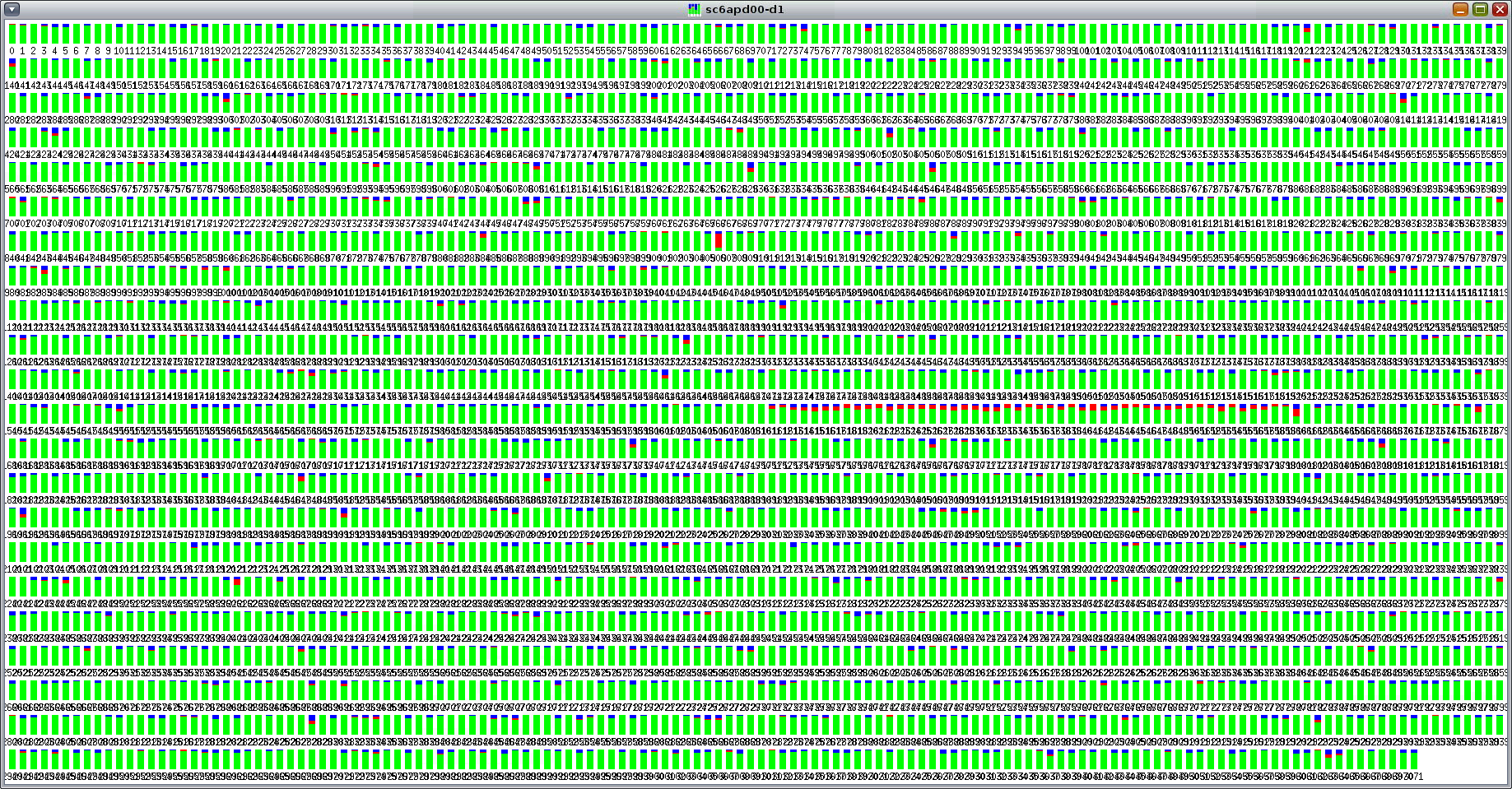 x 3072
Unleashing Many-Cores Parallelism
Query Time (seconds)
30
24 s
20
17 s
10
13 s
0
12 TB
6 TB
3 TB
&
&
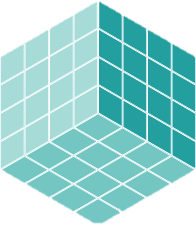 &
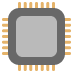 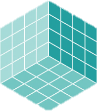 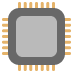 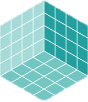 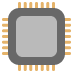 8x
16x
32x
NUMA Architecture
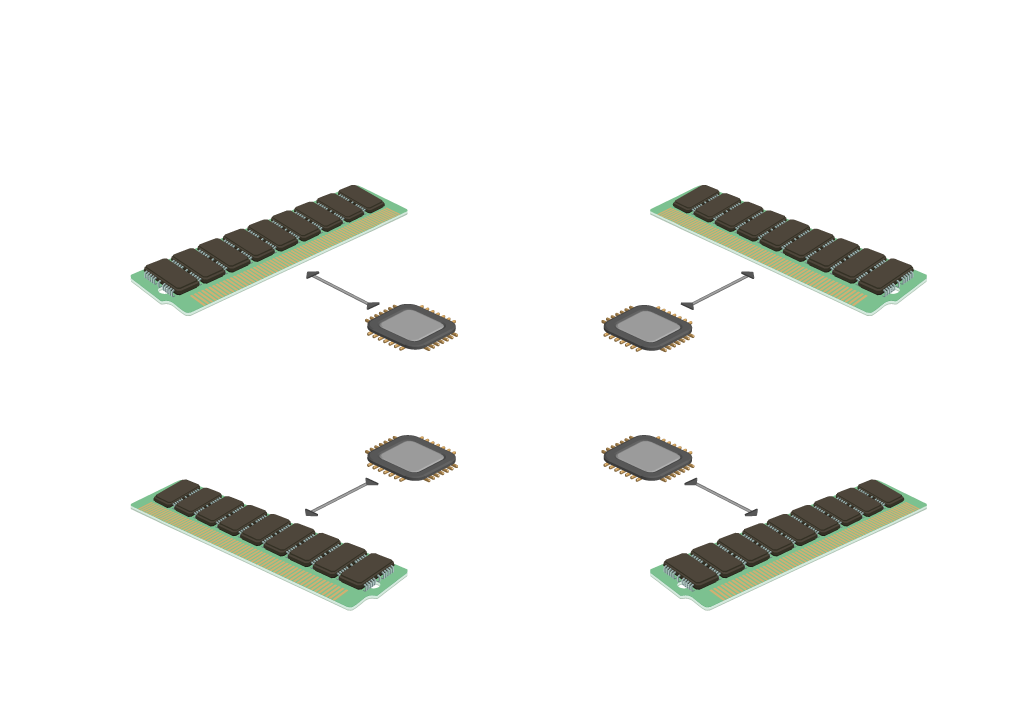 NUMA Architecture
32 NUMA nodes
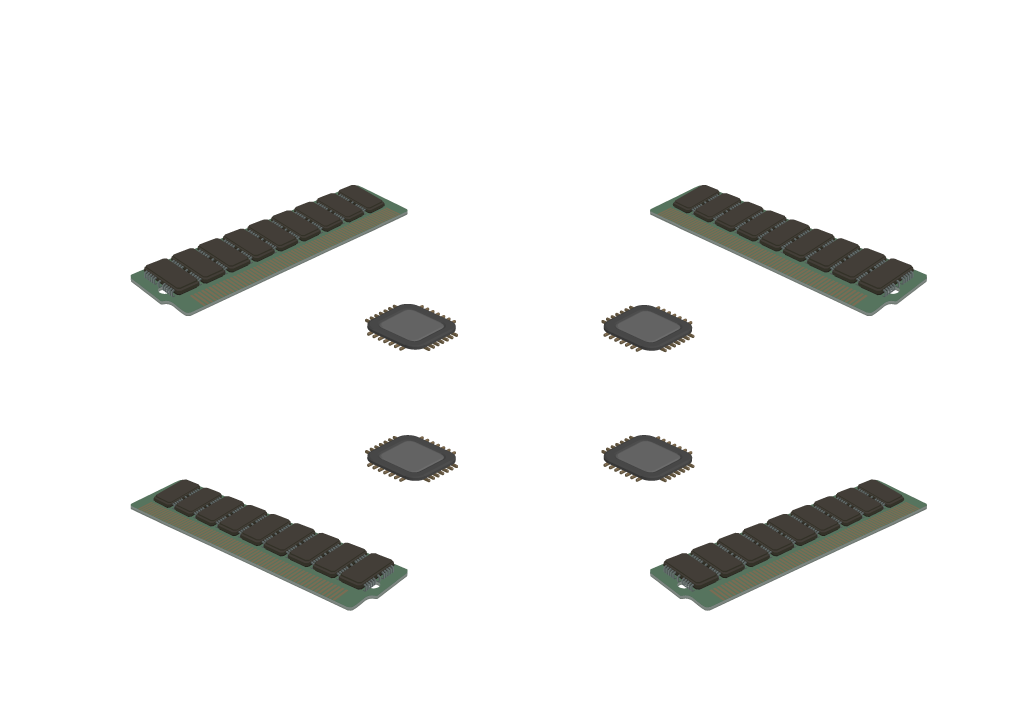 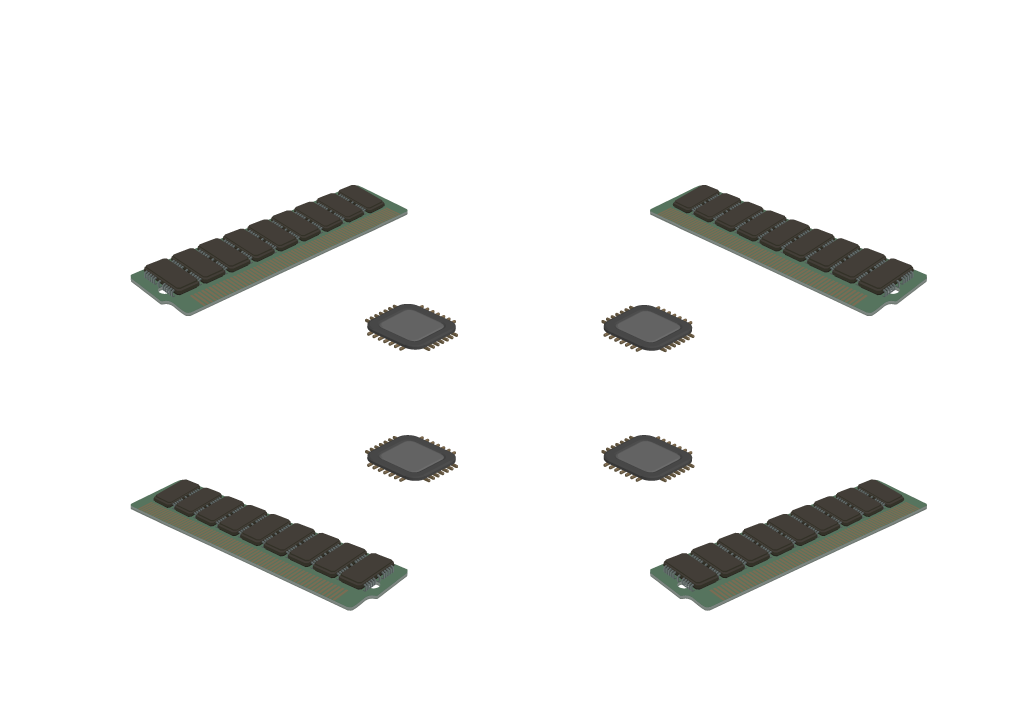 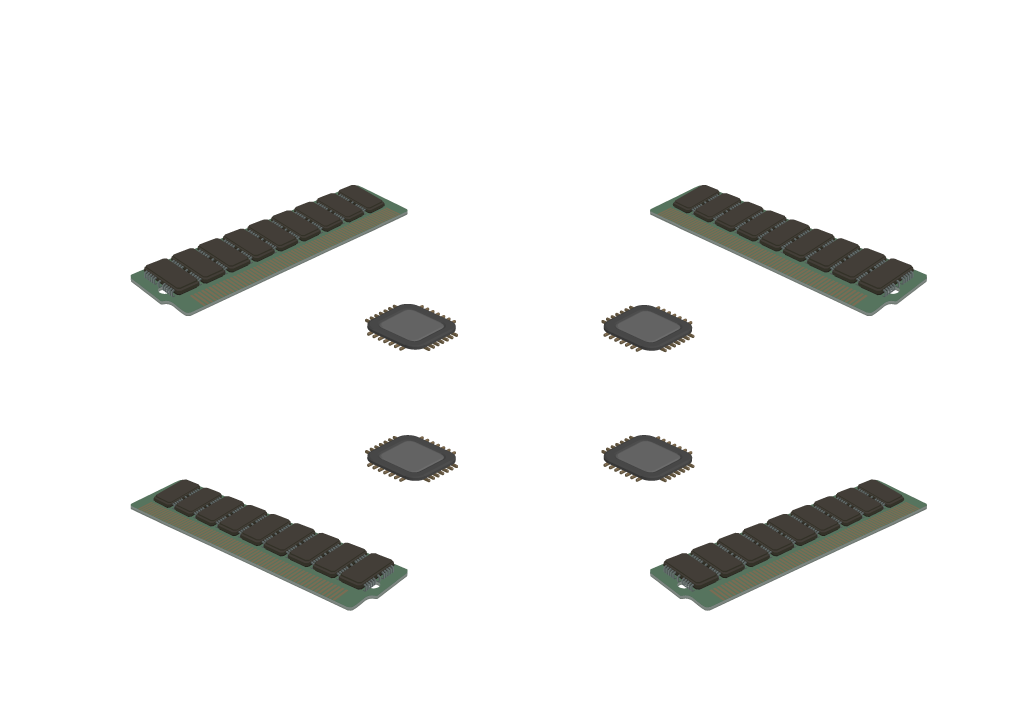 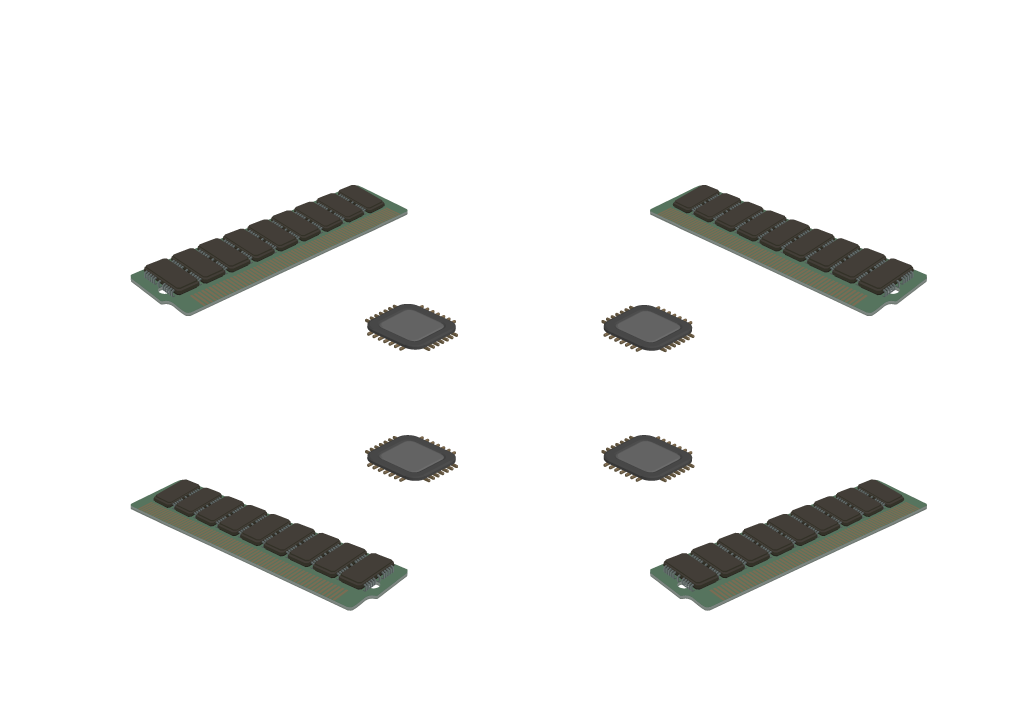 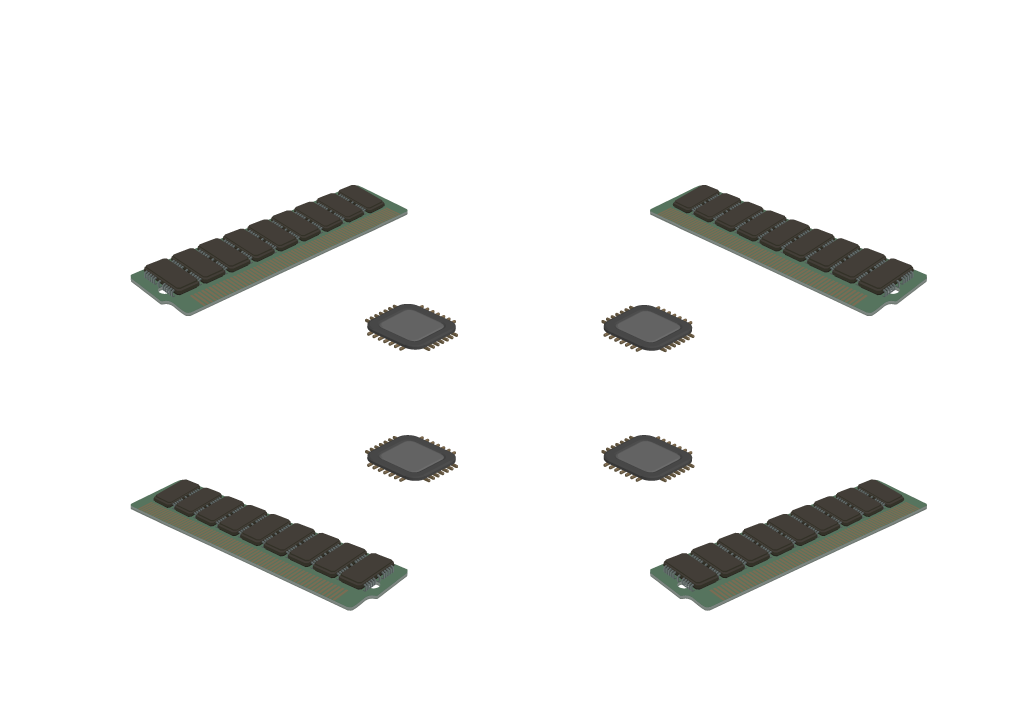 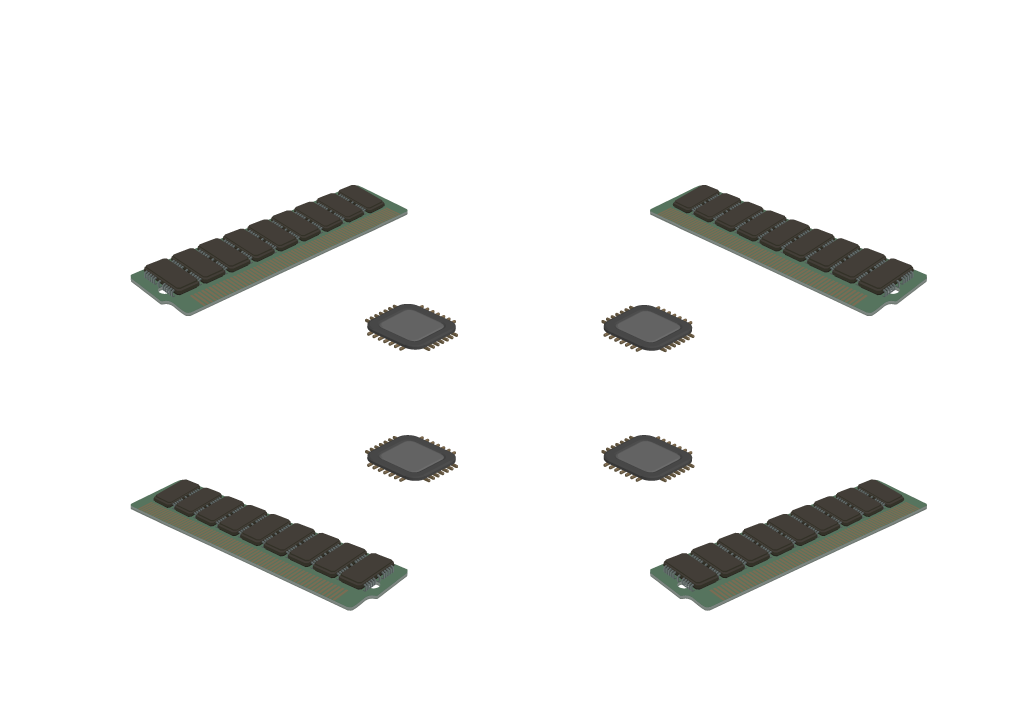 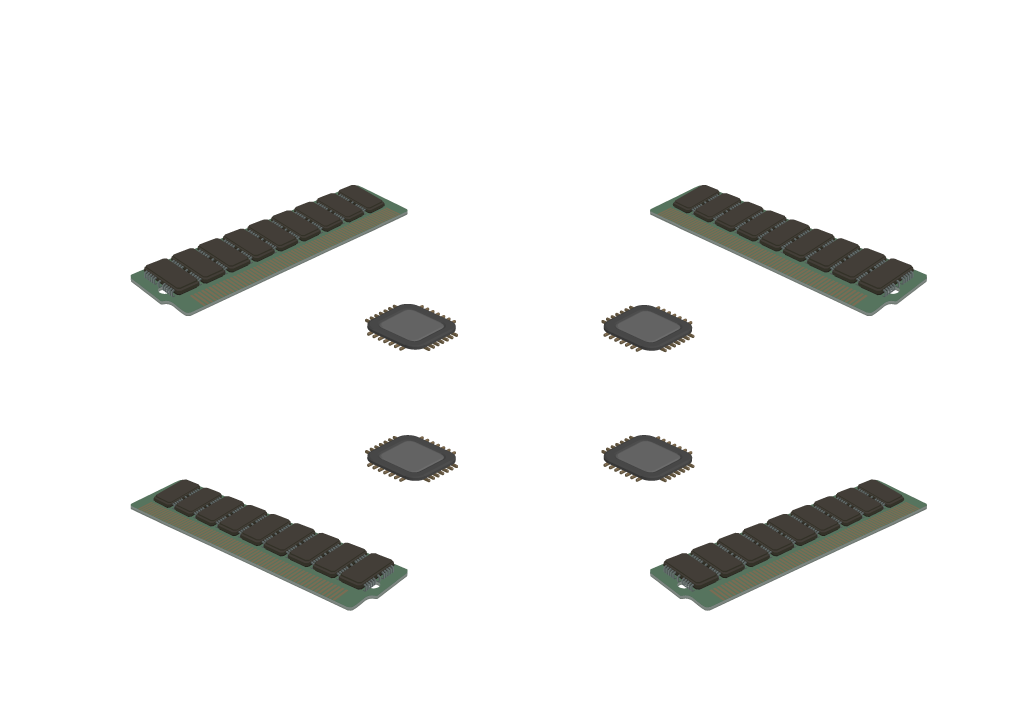 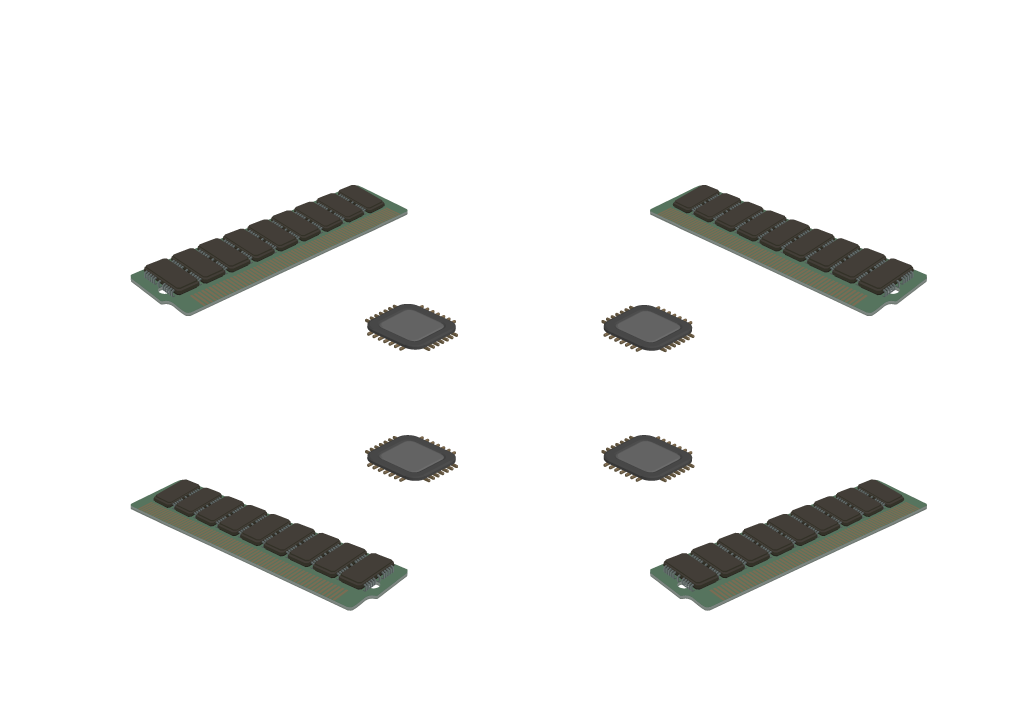 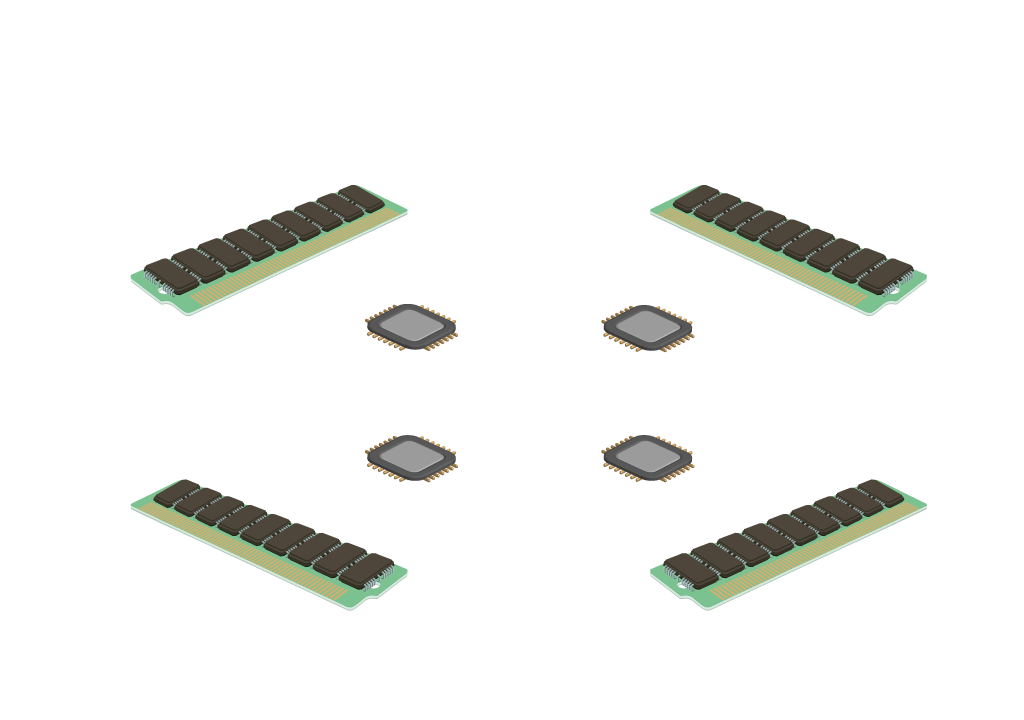 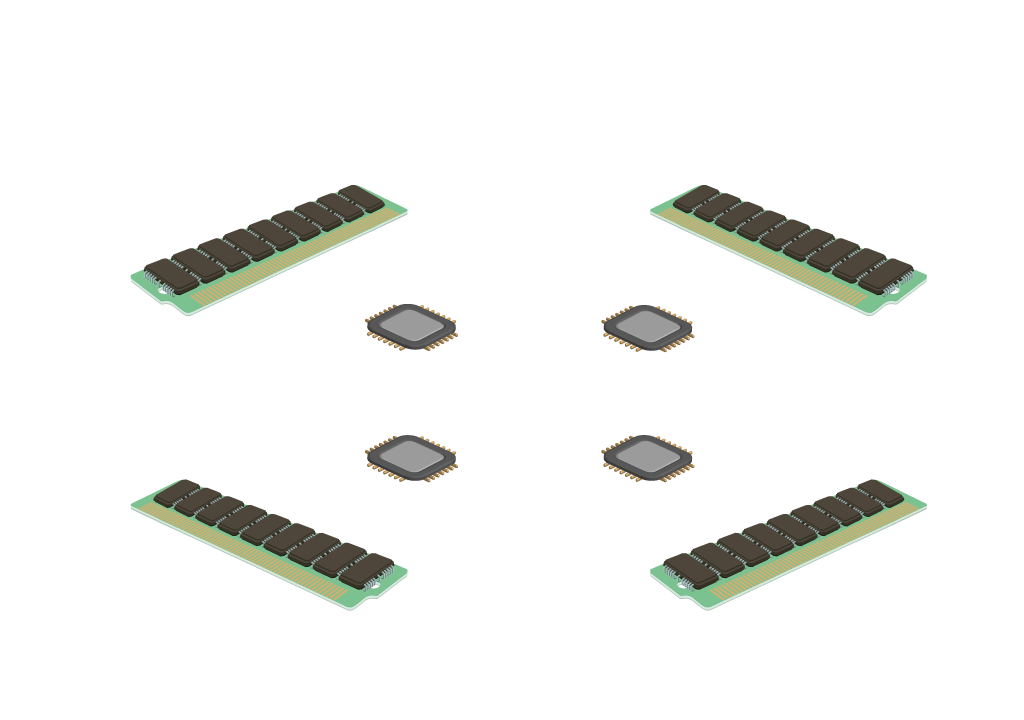 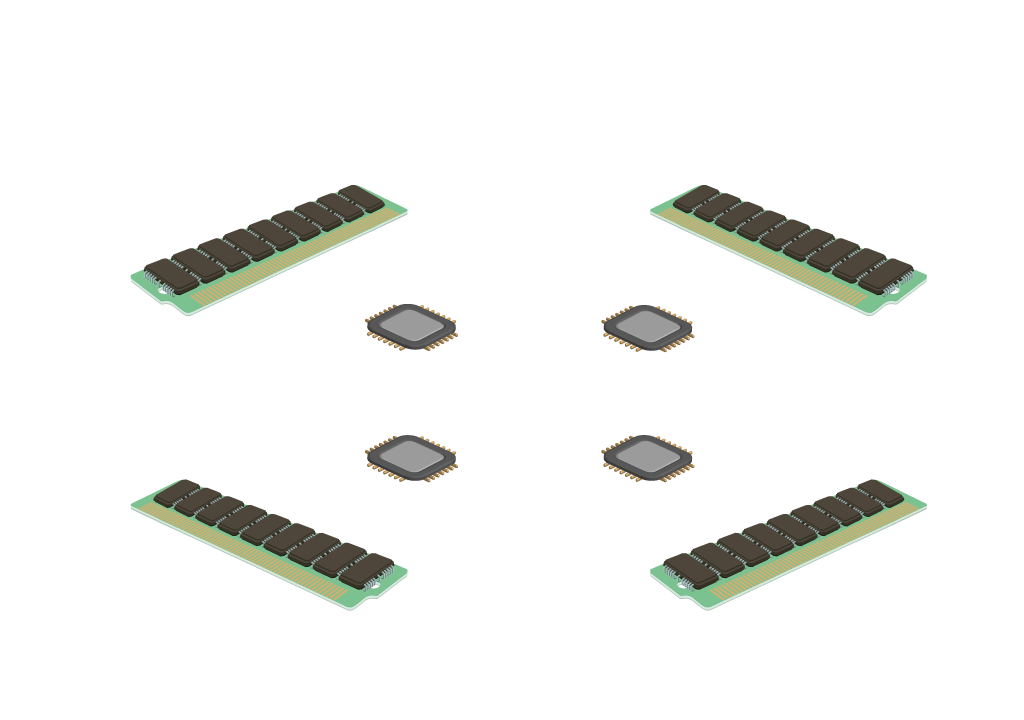 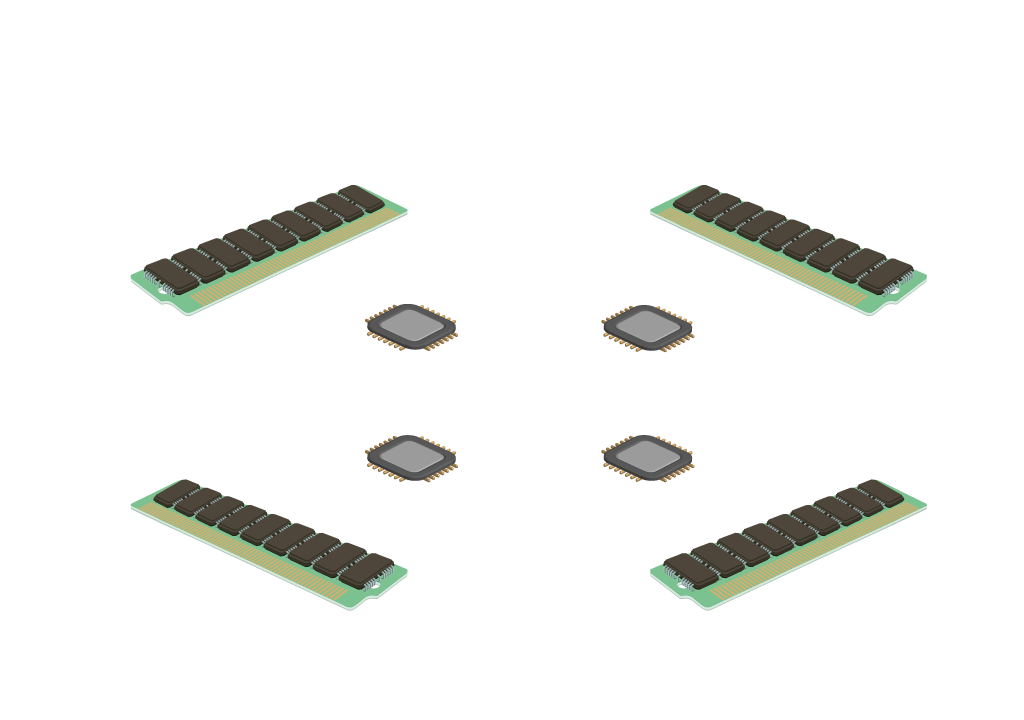 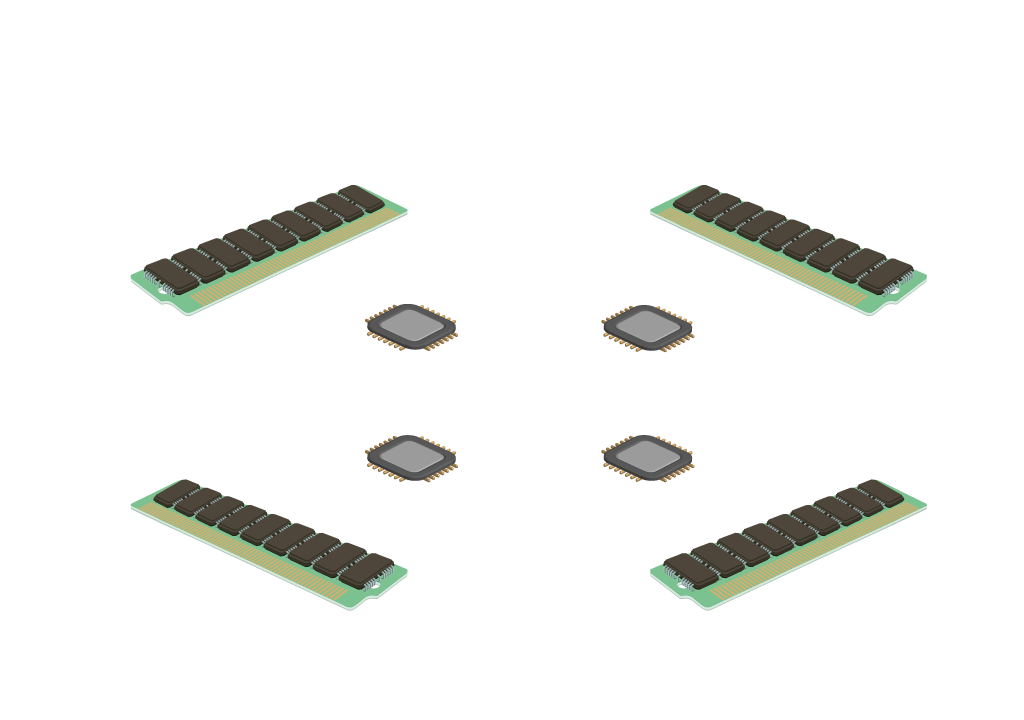 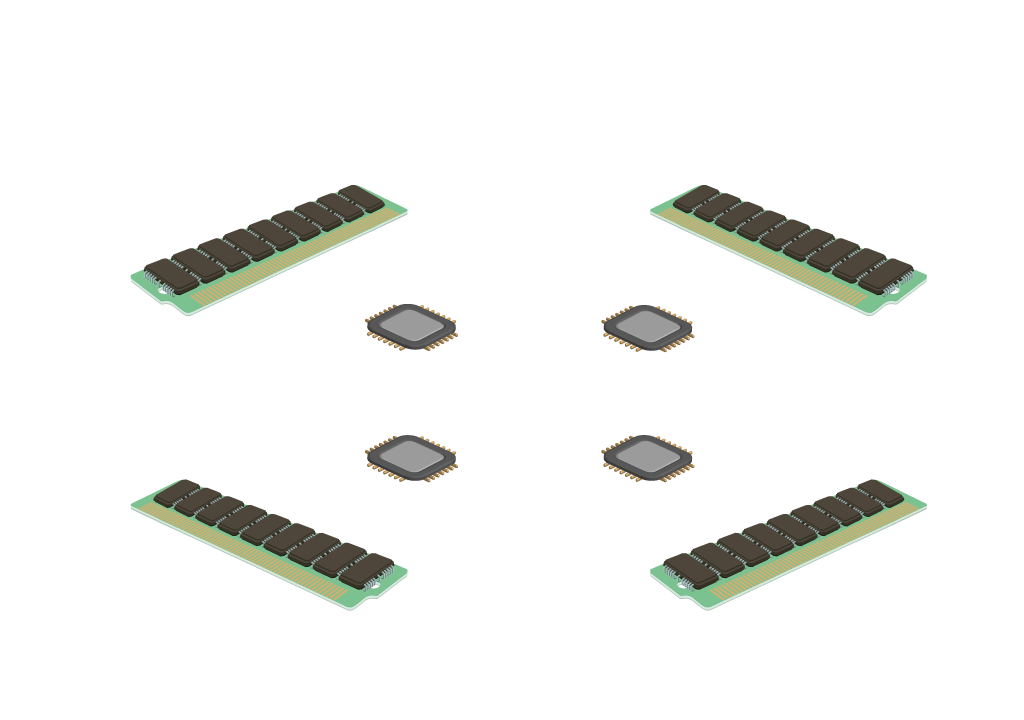 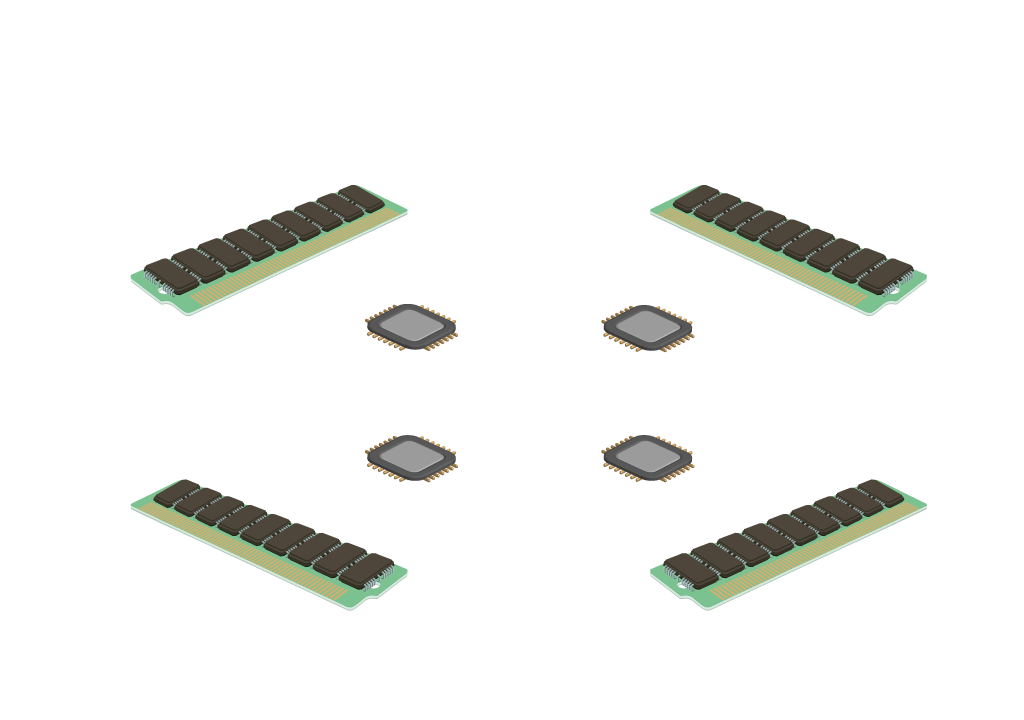 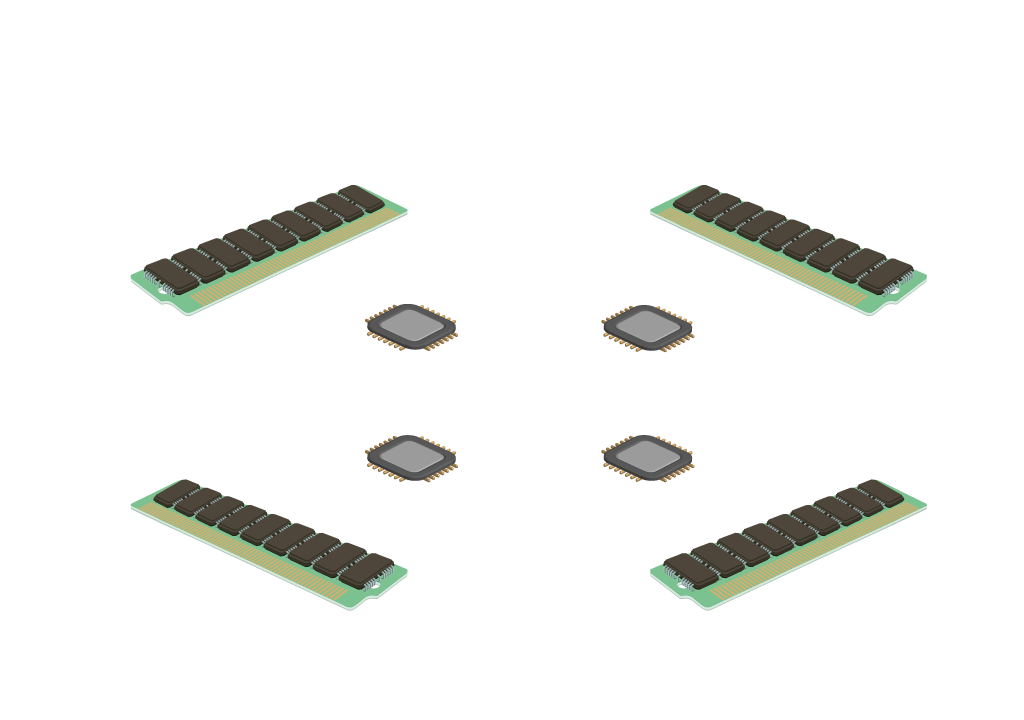 NUMA Architecture
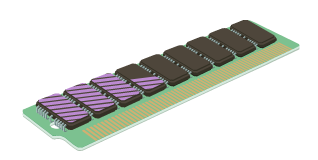 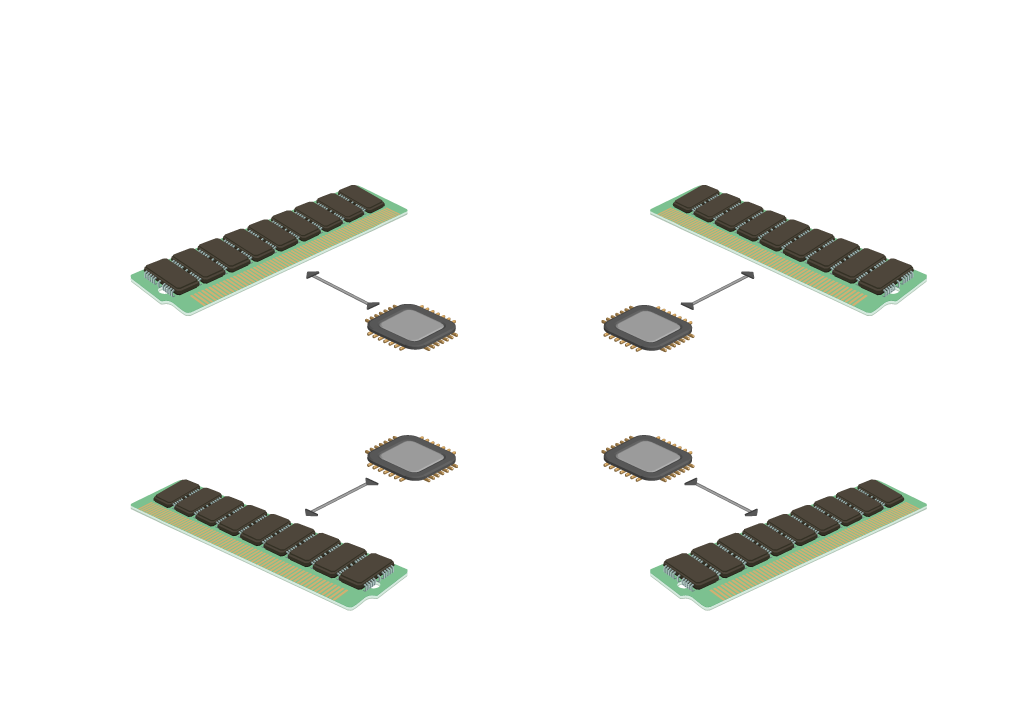 Allocated memory A
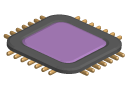 Process A
Process B
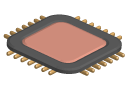 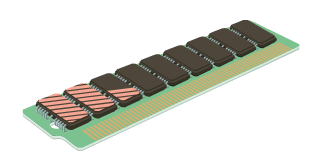 Allocated memory B
NUMA System Library
Linux
protected interface NumaLibrary extends com.sun.jna.Library {

    /** @return -1 if NUMA is not available, … */
    int numa_available();

    /** @return the number of memory nodes in the system. */
    int numa_num_configured_nodes();

    /** @return the NUMA node the cpu currently belongs to. */
    int numa_node_of_cpu(int cpu);

    int numa_run_on_node(int node);

    int numa_distance(int node1, int node2);

    //...

}
NUMA System Library
Linux
NumaLibrary numaLib = (NumaLibrary) Native.loadLibrary("numa", NumaLibrary.class);
PthreadLibrary pthreadLib =
   (PthreadLibrary) Native.loadLibrary("pthread", PthreadLibrary.class);

int cpuId = pthreadLib.sched_getcpu();
int nodeCount = numaLib.numa_num_configured_nodes();
int currentNode = numaLib.numa_node_of_cpu(cpuId);
Solaris
LgrpLibrary lgrpLib = (LgrpLibrary) Native.loadLibrary("lgrp", LgrpLibrary.class);
long cookie = lgrpLib.lgrp_init(lgrp_view.OS);
int rootGroup = lgrpLib.lgrp_root(cookie);
int nbGroups = lgrpLib.lgrp_nlgrps(cookie);

// ...
NUMA System Library
Linux
NumaLibrary numaLib = (NumaLibrary) Native.loadLibrary("numa", NumaLibrary.class);
PthreadLibrary pthreadLib =
   (PthreadLibrary) Native.loadLibrary("pthread", PthreadLibrary.class);

int cpuId = pthreadLib.sched_getcpu();
int nodeCount = numaLib.numa_node_of_cpu(cpuId);
int currentNode = numaLib.numa_node_of_cpu(pthreadLib.sched_getcpu());

// ...

// Bind the current thread to NUMA node '0'
numaLib.numa_run_on_node(0);
Unleashing NUMA Parallelism
DATA PARTITIONS
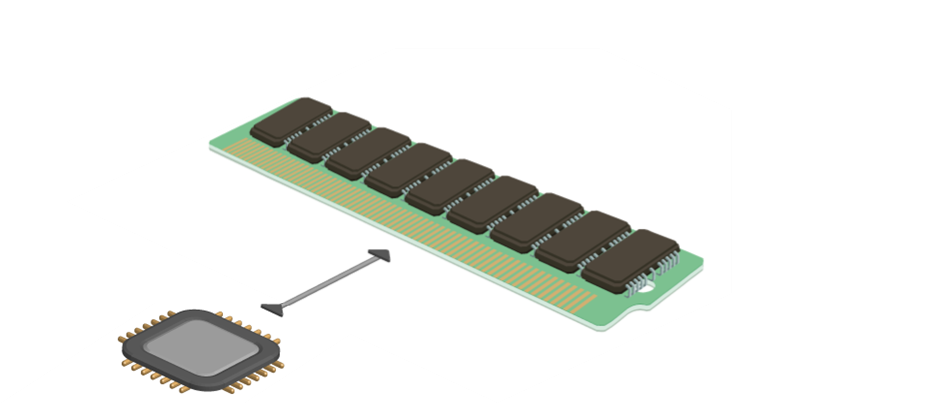 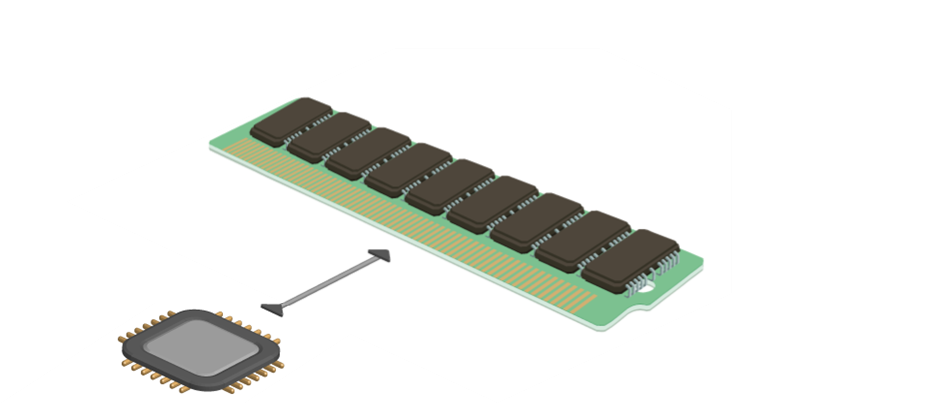 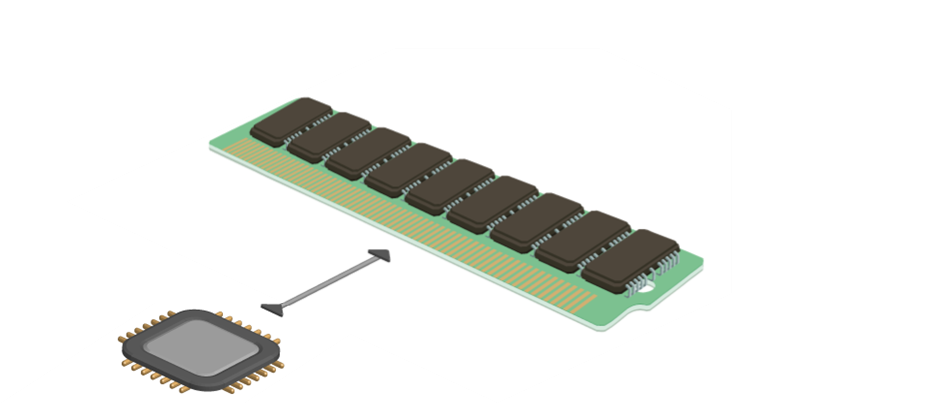 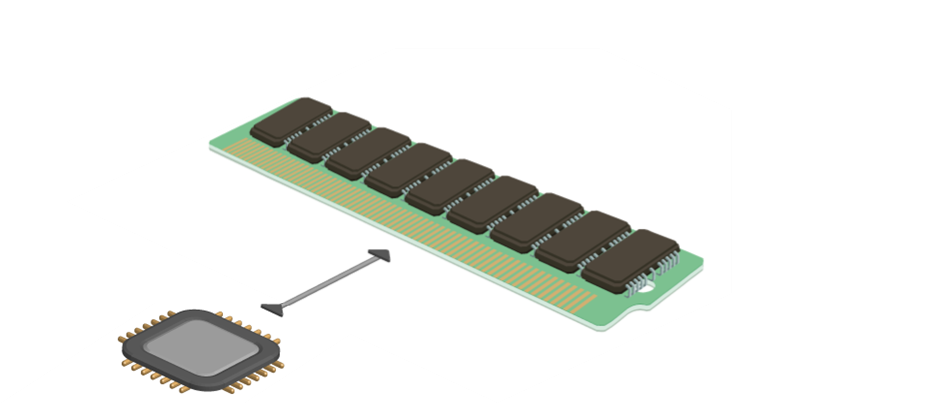 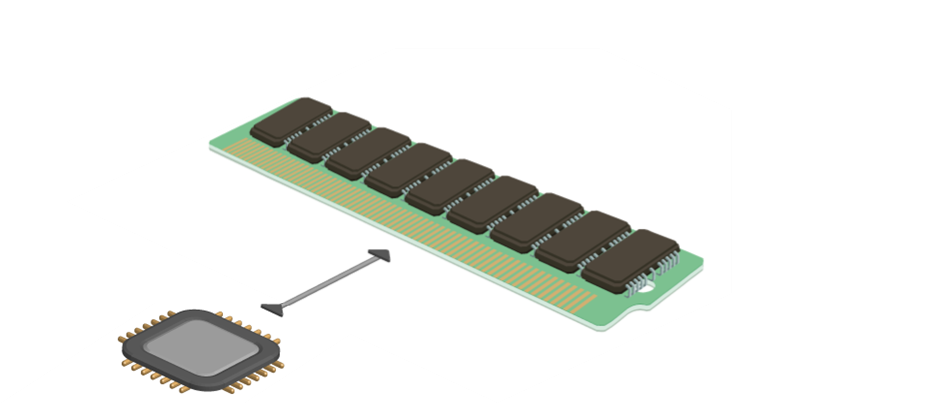 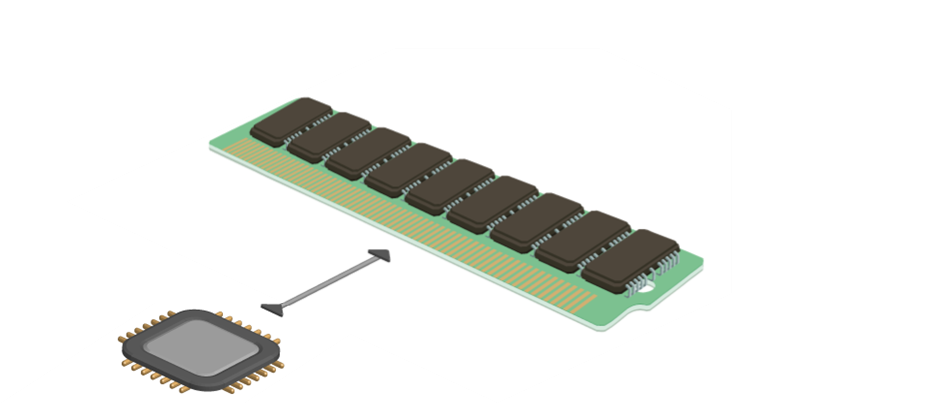 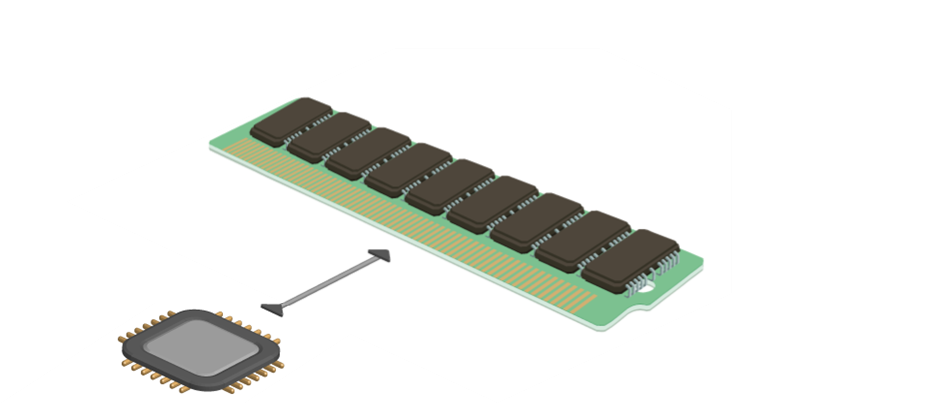 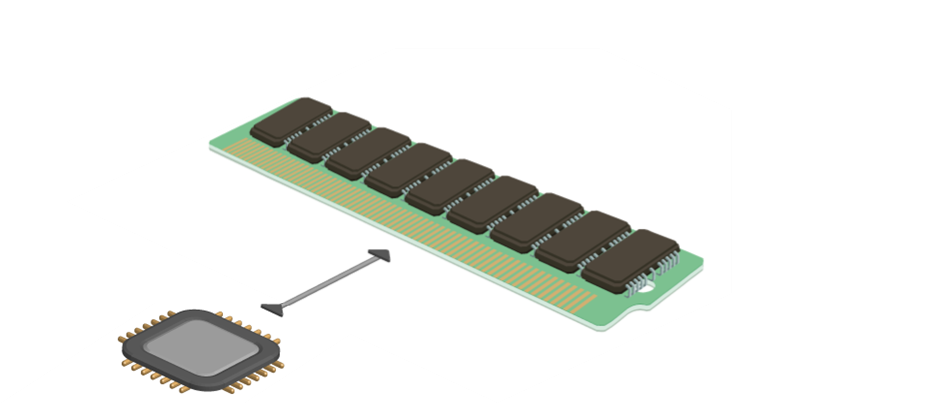 Unleashing NUMA Parallelism
Query Throughput
600
549
GB/s
400
399
GB/s
269
GB/s
200
0
12 TB
6 TB
3 TB
&
&
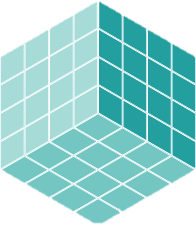 &
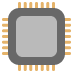 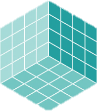 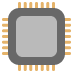 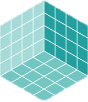 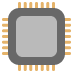 8x
16x
32x
Garbage Collection (G1 and the 3TB Heap)
-XX:+UseG1GC-XX:InitialHeapSize=3298534883328 -XX:MaxHeapSize=3298534883328-XX:MaxDirectMemorySize=13194139533312-XX:-UseAdaptiveSizePolicy -XX:+UnlockExperimentalVMOptions -XX:SurvivorRatio=1-XX:ParallelGCThreads=960 -XX:ConcGCThreads=240 -XX:G1HeapWastePercent=5-XX:G1MaxNewSizePercent=85 -XX:G1MixedGCLiveThresholdPercent=80-XX:InitiatingHeapOccupancyPercent=10 -XX:G1NewSizePercent=70-XX:G1ReservePercent=10 -XX:G1HeapRegionSize=33554432-XX:LargePageSizeInBytes=268435456 -XX:MaxGCPauseMillis=1000-XX:ReservedCodeCacheSize=251658240

-XX:+PrintAdaptiveSizePolicy -XX:+PrintGC -XX:+PrintGCApplicationConcurrentTime-XX:+PrintGCApplicationStoppedTime -XX:+PrintGCDetails -XX:+PrintGCTimeStamps-XX:+PrintTenuringDistribution -XX:+SegmentedCodeCache -XX:G1LogLevel=finest
Garbage Collection (G1 and the 3TB Heap)
-XX:+UseG1GC-XX:InitialHeapSize=3298534883328 -XX:MaxHeapSize=3298534883328-XX:MaxDirectMemorySize=13194139533312-XX:-UseAdaptiveSizePolicy -XX:+UnlockExperimentalVMOptions -XX:SurvivorRatio=1-XX:ParallelGCThreads=960 -XX:ConcGCThreads=240 -XX:G1HeapWastePercent=5-XX:G1MaxNewSizePercent=85 -XX:G1MixedGCLiveThresholdPercent=80-XX:InitiatingHeapOccupancyPercent=10 -XX:G1NewSizePercent=70-XX:G1ReservePercent=10 -XX:G1HeapRegionSize=33554432-XX:LargePageSizeInBytes=268435456 -XX:MaxGCPauseMillis=1000-XX:ReservedCodeCacheSize=251658240

-XX:+PrintAdaptiveSizePolicy -XX:+PrintGC -XX:+PrintGCApplicationConcurrentTime-XX:+PrintGCApplicationStoppedTime -XX:+PrintGCDetails -XX:+PrintGCTimeStamps-XX:+PrintTenuringDistribution -XX:+SegmentedCodeCache -XX:G1LogLevel=finest
Garbage Collection (G1 and the 3TB Heap)
-XX:+UseG1GC-XX:InitialHeapSize=3298534883328 -XX:MaxHeapSize=3298534883328-XX:MaxDirectMemorySize=13194139533312-XX:-UseAdaptiveSizePolicy -XX:+UnlockExperimentalVMOptions -XX:SurvivorRatio=1-XX:ParallelGCThreads=960 -XX:ConcGCThreads=240 -XX:G1HeapWastePercent=5-XX:G1MaxNewSizePercent=85 -XX:G1MixedGCLiveThresholdPercent=80-XX:InitiatingHeapOccupancyPercent=10 -XX:G1NewSizePercent=70-XX:G1ReservePercent=10 -XX:G1HeapRegionSize=33554432-XX:LargePageSizeInBytes=268435456 -XX:MaxGCPauseMillis=1000-XX:ReservedCodeCacheSize=251658240

-XX:+PrintAdaptiveSizePolicy -XX:+PrintGC -XX:+PrintGCApplicationConcurrentTime-XX:+PrintGCApplicationStoppedTime -XX:+PrintGCDetails -XX:+PrintGCTimeStamps-XX:+PrintTenuringDistribution -XX:+SegmentedCodeCache -XX:G1LogLevel=finest
Garbage Collection (G1 and the 3TB Heap)
-XX:+UseG1GC-XX:InitialHeapSize=3298534883328 -XX:MaxHeapSize=3298534883328-XX:MaxDirectMemorySize=13194139533312-XX:-UseAdaptiveSizePolicy -XX:+UnlockExperimentalVMOptions -XX:SurvivorRatio=1-XX:ParallelGCThreads=960 -XX:ConcGCThreads=240 -XX:G1HeapWastePercent=5-XX:G1MaxNewSizePercent=85 -XX:G1MixedGCLiveThresholdPercent=80-XX:InitiatingHeapOccupancyPercent=10 -XX:G1NewSizePercent=70-XX:G1ReservePercent=10 -XX:G1HeapRegionSize=33554432-XX:LargePageSizeInBytes=268435456 -XX:MaxGCPauseMillis=1000-XX:ReservedCodeCacheSize=251658240

-XX:+PrintAdaptiveSizePolicy -XX:+PrintGC -XX:+PrintGCApplicationConcurrentTime-XX:+PrintGCApplicationStoppedTime -XX:+PrintGCDetails -XX:+PrintGCTimeStamps-XX:+PrintTenuringDistribution -XX:+SegmentedCodeCache -XX:G1LogLevel=finest
Garbage Collection (G1 and the 3TB Heap)
-XX:+UseG1GC-XX:InitialHeapSize=3298534883328 -XX:MaxHeapSize=3298534883328-XX:MaxDirectMemorySize=13194139533312-XX:-UseAdaptiveSizePolicy -XX:+UnlockExperimentalVMOptions -XX:SurvivorRatio=1-XX:ParallelGCThreads=960 -XX:ConcGCThreads=240 -XX:G1HeapWastePercent=5-XX:G1MaxNewSizePercent=85 -XX:G1MixedGCLiveThresholdPercent=80-XX:InitiatingHeapOccupancyPercent=10 -XX:G1NewSizePercent=70-XX:G1ReservePercent=10 -XX:G1HeapRegionSize=33554432-XX:LargePageSizeInBytes=268435456 -XX:MaxGCPauseMillis=1000-XX:ReservedCodeCacheSize=251658240

-XX:+PrintAdaptiveSizePolicy -XX:+PrintGC -XX:+PrintGCApplicationConcurrentTime-XX:+PrintGCApplicationStoppedTime -XX:+PrintGCDetails -XX:+PrintGCTimeStamps-XX:+PrintTenuringDistribution -XX:+SegmentedCodeCache -XX:G1LogLevel=finest
Garbage Collection Stress Test
Garbage Collection Time Distribution
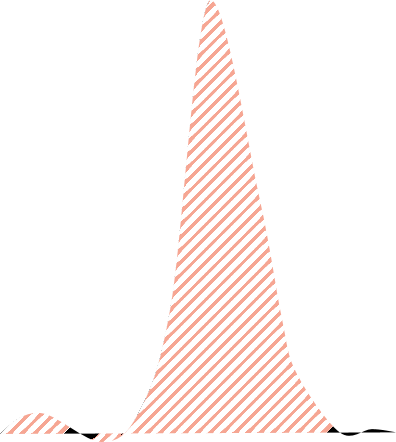 99%
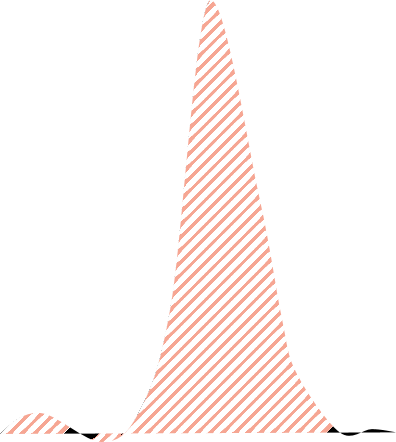 What’s Next?
Already working
(Huge) read-only queries on (a lot of) static data
Oracle and Quartet FS partnership
Oracle Engineering will use ActivePivot as the reference use case for very large heap support
Quartet FS will implement recommendations by Oracle Engineering
The road to Operational Analytics
Large data updates
Real-time data updates
Continuous queries on live data
« Mixed Workload » operations
Objectives
Scale GC on many cores and NUMA
Reduce GC pause times
Accelerate Full GC
Support Mixed-Workload
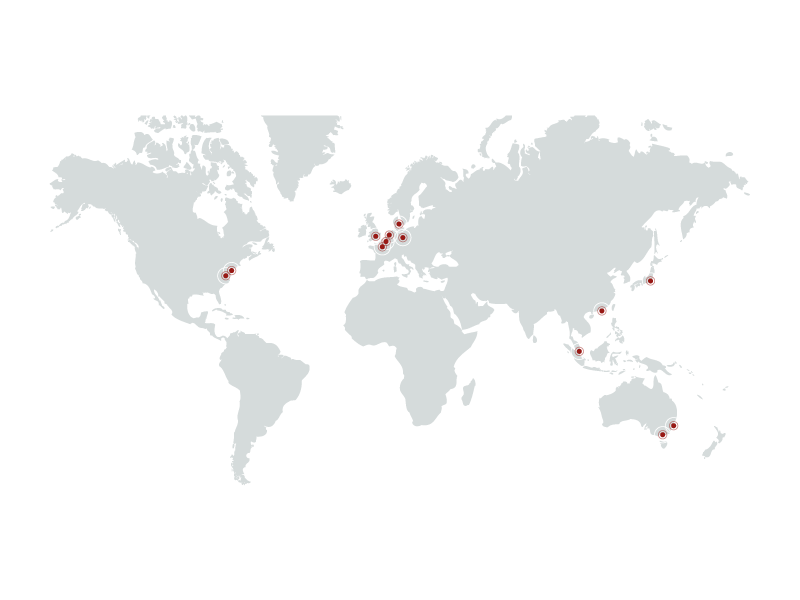 Do you want to be part of it?Please make the connection
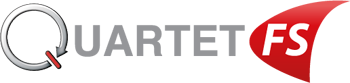 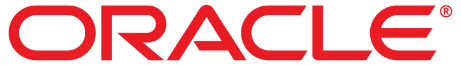 Antoine Chambille
antoine.chambille@quartetfs.com

Amir Javanshir
amir.javanshir@oracle.com
www.quartetfs.com